Centropa Kielce-Greensboro Project
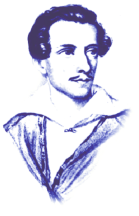 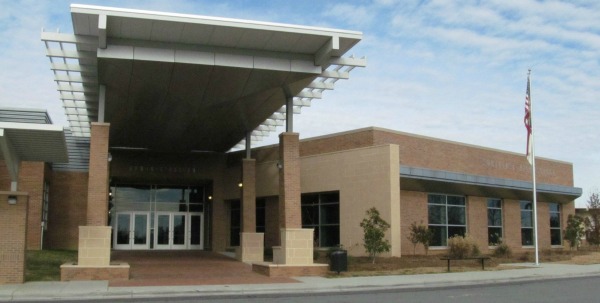 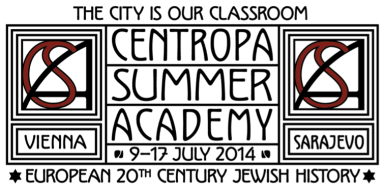 Centropa Kielce-Greensboro Project
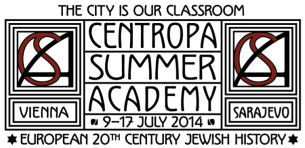 Centropa Kielce-Greensboro Project
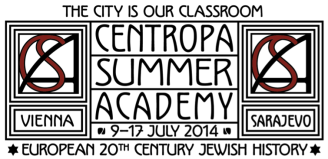 Centropa Kielce-Greensboro Project
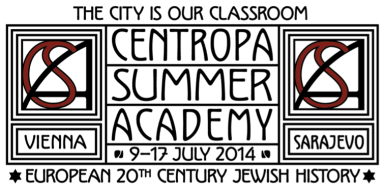 Centropa Kielce-Greensboro Project
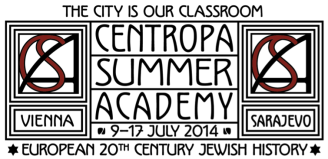 Film about Mahalia Jackson
[Speaker Notes: https://www.youtube.com/watch?v=ZvveumEXfuY&feature=youtu.be]
Centropa Kielce-Greensboro Project
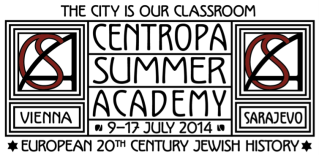 My Story, Joasia Durlik
[Speaker Notes: https://www.facebook.com/photo.php?v=516442305132509&set=o.1453580204878487&type=2&theater]
Centropa Kielce-Greensboro Project
It was like time travelling to a different world
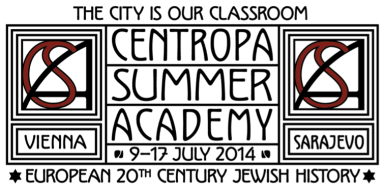 [Speaker Notes: The students emphasized that they  learned more about their own famlies' history and their hometowns. They discovered that multicultural links existed between their ancestors and their neighbours. They learned that the cities and towns they live in now used to be much more culture diversed. Moreover, two of my students who paricipated in the project received the first and second prices for the films they made about their ancestors. They participated in the competition organised by OMPIO (The Centre of the Patriotic and Civic Reflection (http://www.ompio.pl/images/o_nas/folder_en.p]